Τι κάνω κάθε πρωί όταν φτάνω στο σχολείο
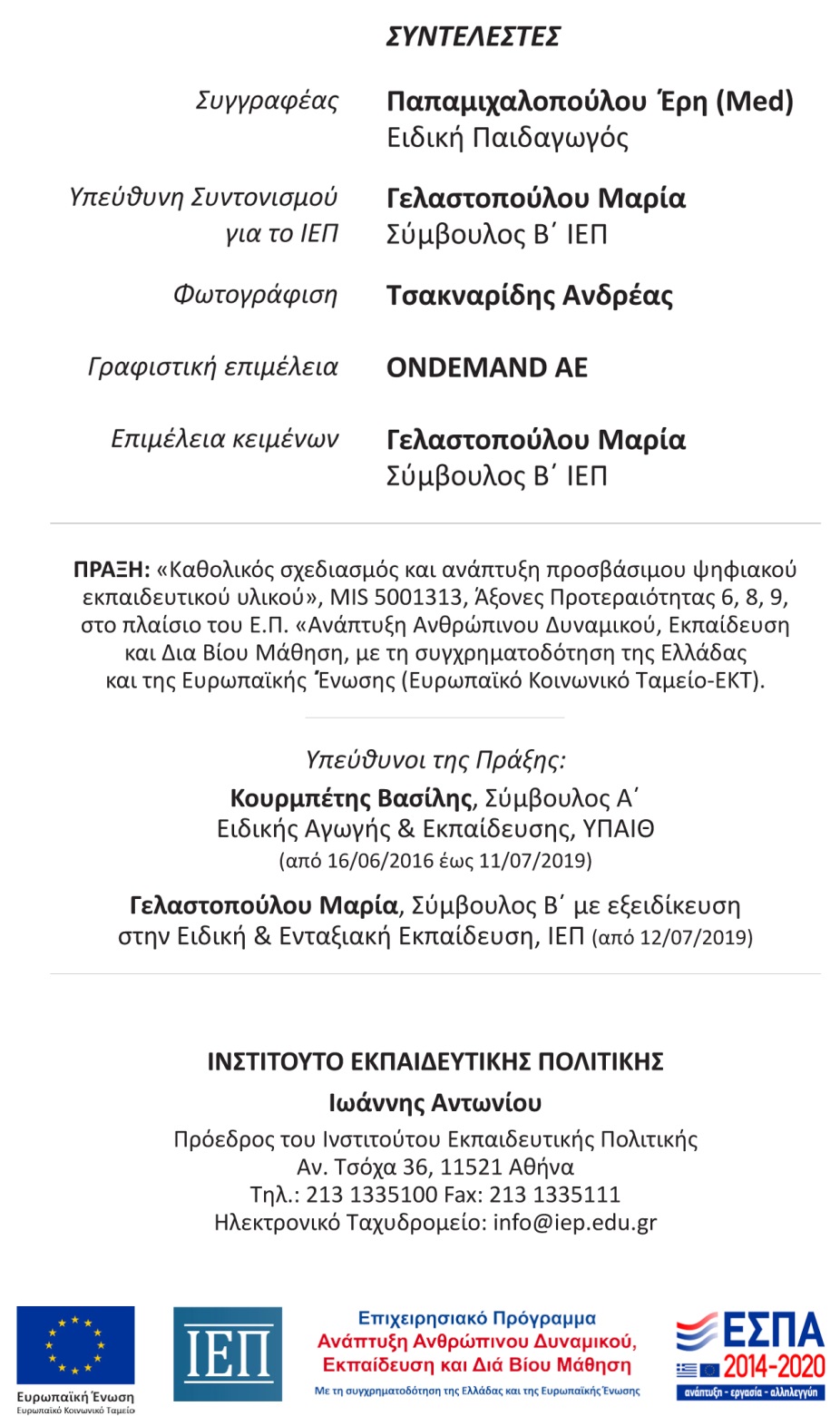 Κάθε πρωί πηγαίνω στο σχολείο με τη μαμά μου.
Πριν μπω μέσα στο σχολείο, αποχαιρετώ τη μαμά μου με ένα φιλί ή όπως αλλιώς εγώ θέλω.
Πηγαίνω στην κρεμάστρα της τάξης και κρεμάω το μπουφάν μου.
Αφήνω την τσάντα στη θέση της μαζί με τις τσάντες των άλλων παιδιών. Παίρνω το παγούρι μου.
Μπαίνω μέσα στην τάξη και αφήνω το παγούρι στη θέση που υπάρχει για τα παγούρια.
Λέω καλημέρα στη δασκάλα μου και μου λέει και εκείνη καλημέρα.
Λέω καλημέρα και στα άλλα παιδιά και μου λένε και εκείνα καλημέρα.
Κάθομαι στη θέση μου και είμαι έτοιμη να ξεκινήσει το μάθημα!